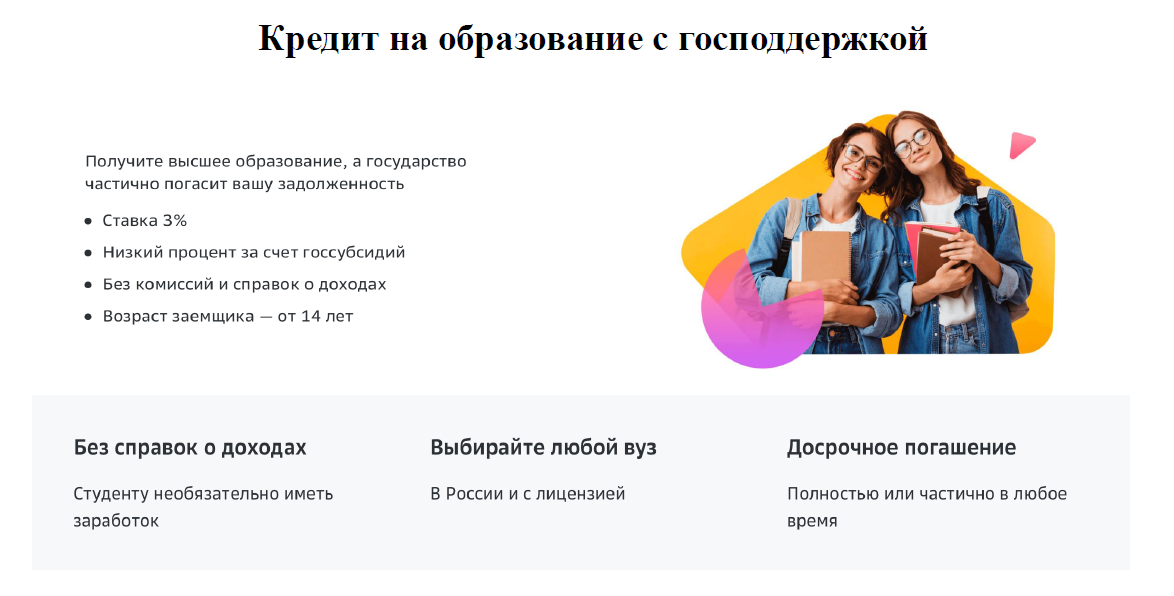 Ваш персональный менеджер Миронов Александр 8 (909) 898-95-14
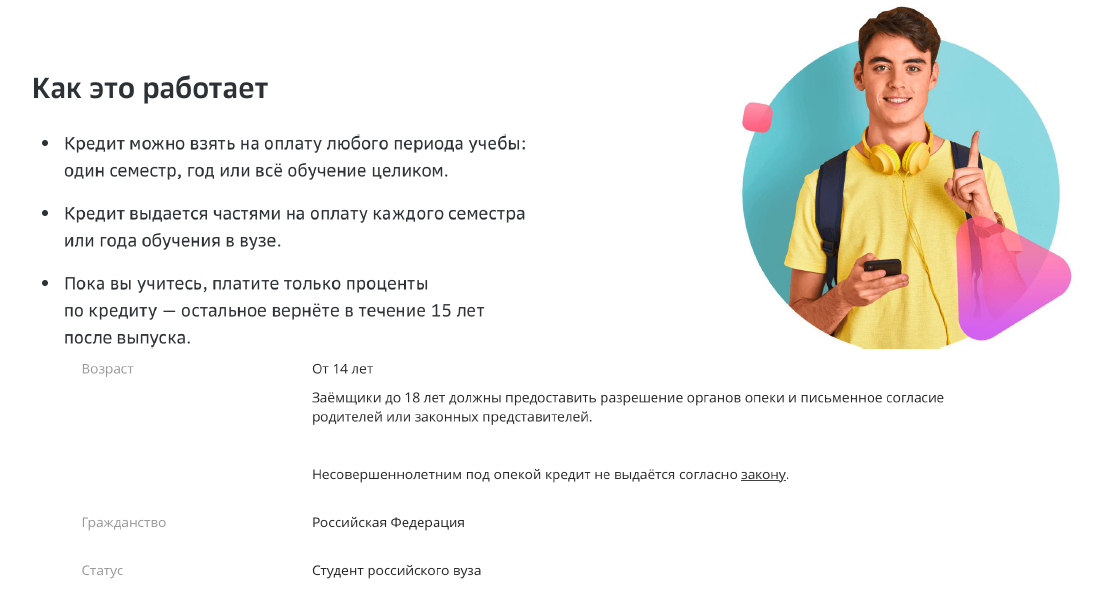 Ваш персональный менеджер Миронов Александр 8 (909) 898-95-14
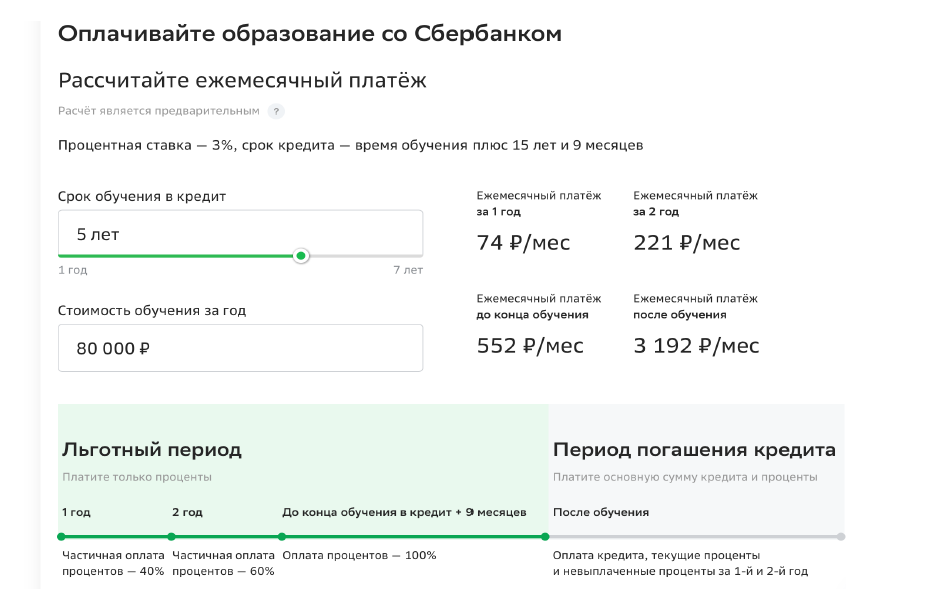 Ваш персональный менеджер Миронов Александр 8 (909) 898-95-14
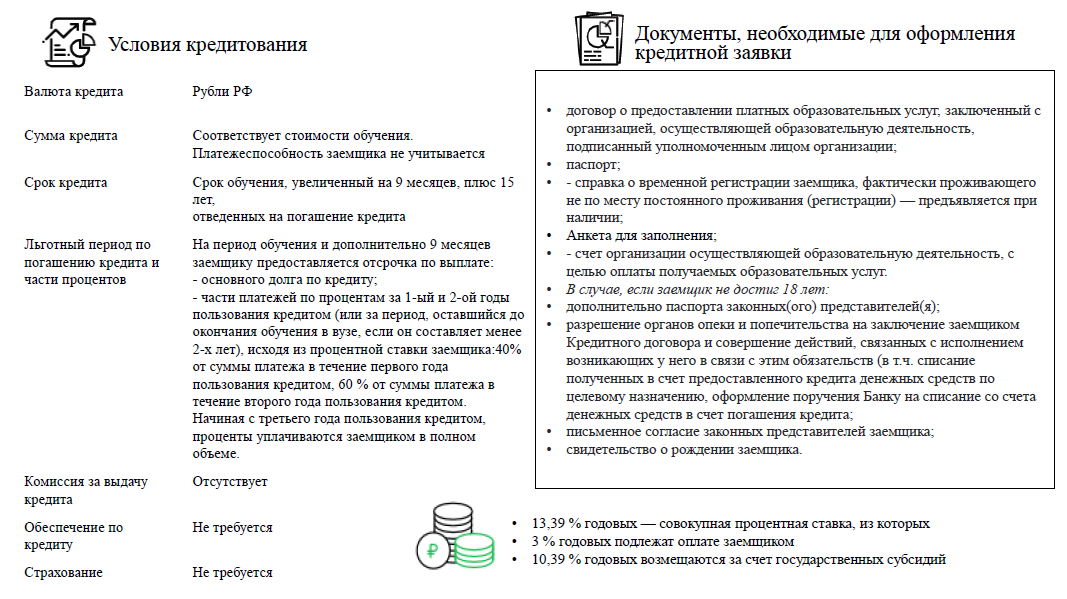